NOVEMBRE 2015
COMPAGAS
Compagnie de gaz du Paraná, Compagas est l’entreprise responsable de la distribution du gaz naturel dans le Paraná, assurant ce service auprès de clients des secteurs commerciaux, industriels et les particuliers.
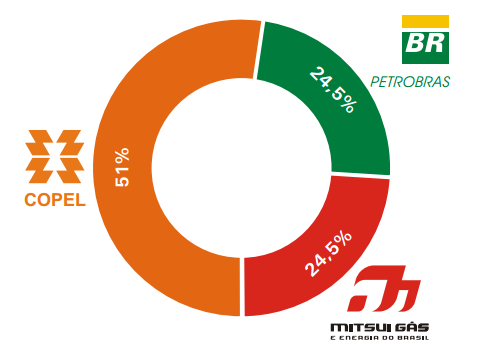 C’est une entreprise d’économie mixte, ayant comme actionnaire la compagnie d’énergie du Paraná (Copel), Gaspetro, Mitsui Gás et Energia do Brasil
COMPAGAS
Communes concernées
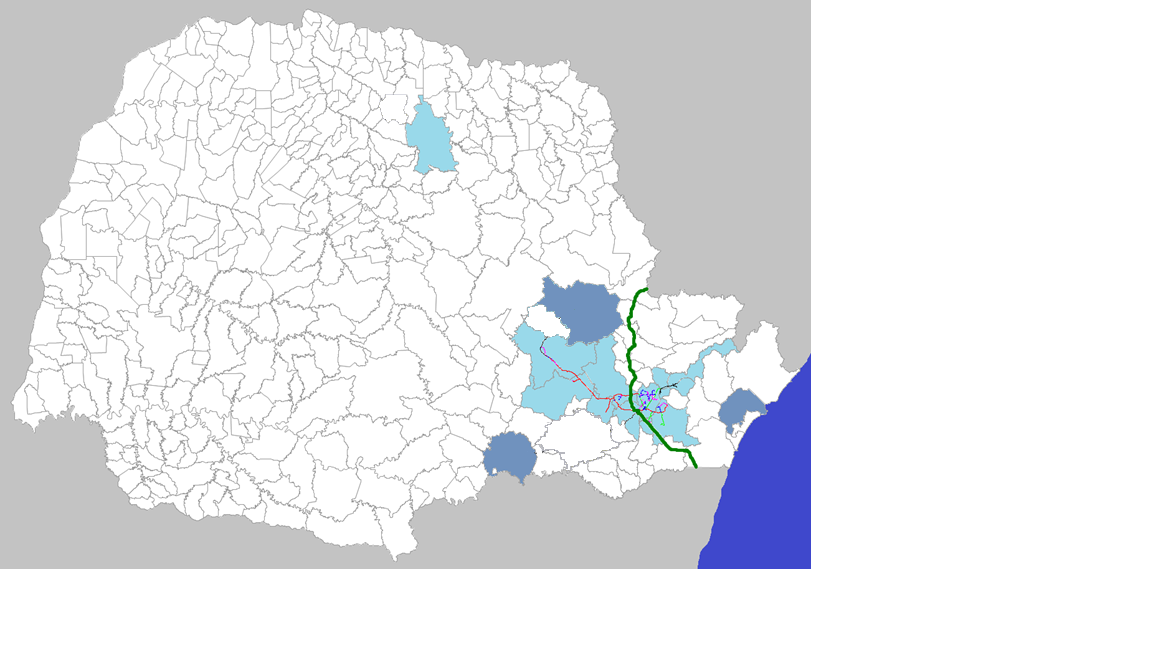 Legende:
City-Gates Existentes
GASBOL
Réseau 35 kgf/cm²
Réseau 17 kgf/cm²
Réseau 7 kgf/cm²
Réseau 4 kgf/cm²
ROLÂNDIA
MARINGÁ
LONDRINA
Communes concernées :

Araucária, Curitiba, Campo Largo, Balsa Nova, Palmeira, Ponta Grossa, São José dos Pinhais, Colombo, Quatro Barras, Fazenda Rio Grande, Pinhais, Cambé e Londrina
CASTRO
CASCAVEL
PONTA GROSSA
GUARAPUAVA
Communes concernées par GNC:
Paranaguá, Castro e São Mateus do Sul
FOZ DO IGUAÇÚ
CURITIBA
PARANAGUÁ
LAPA
SÃO MATEUS DO SUL
Réseau existant en  septembre 2015: 
777 km
COMPAGAS
En chiffres
Evolution des ventes
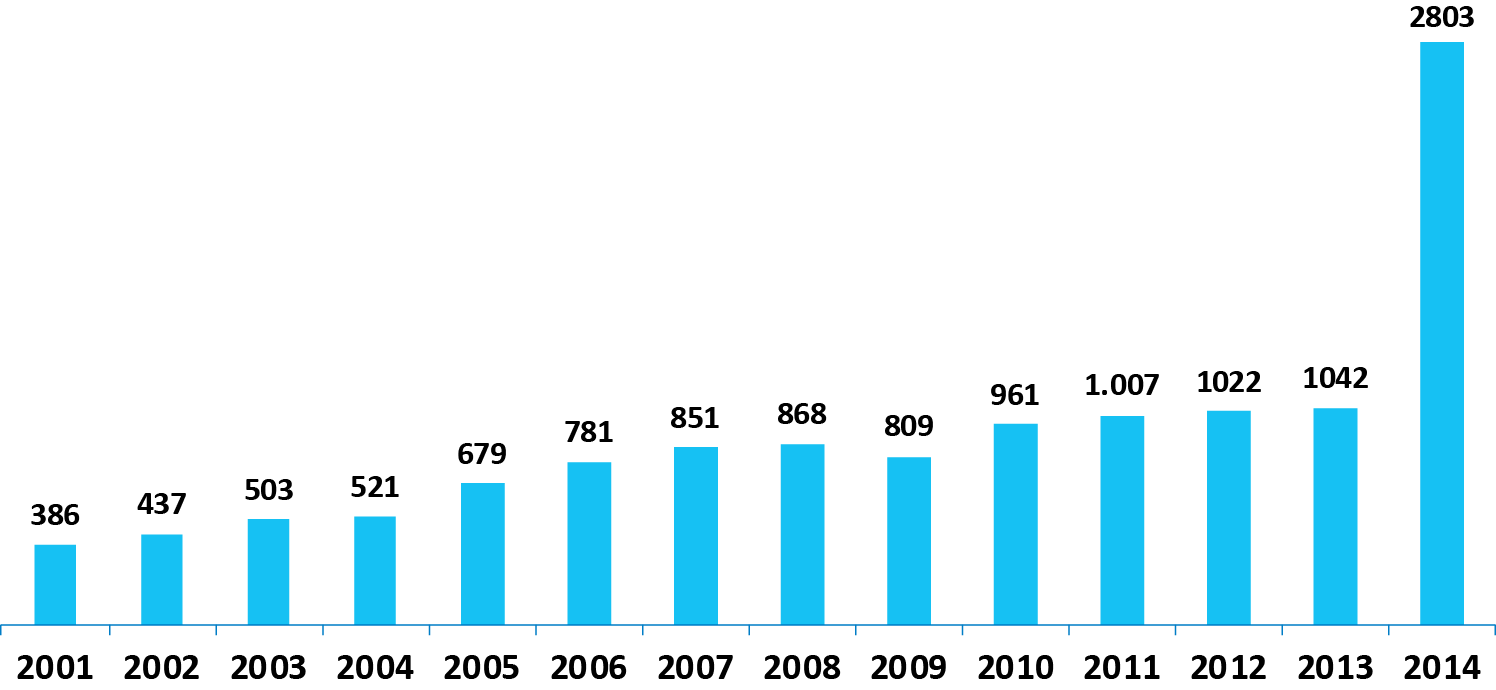 Moyenne annuelle (jusqu’à septembre): 3.172
2015
* En février 2014, le volume pour le thermique a été commercialisé par Compagas
Evolution du 
nombre de clients
Total: 30.710
En septembre 2015
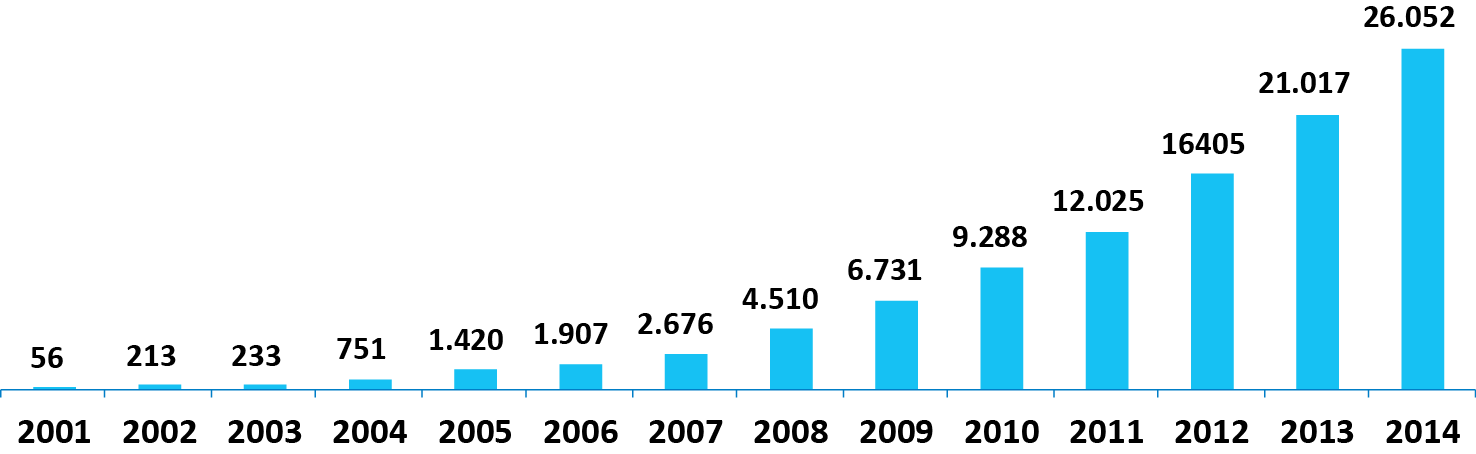 Opportunités d’affaires  COMPAGAS (2016-2024)
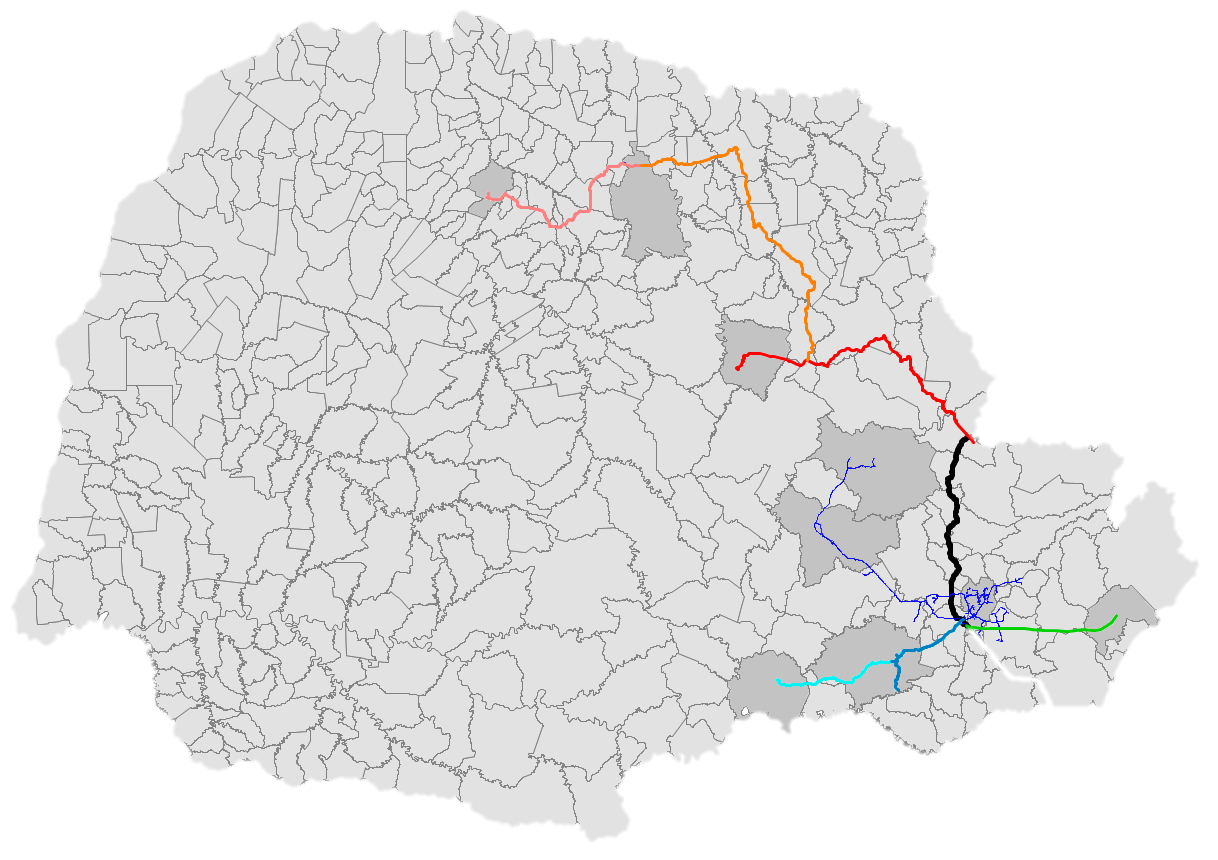 PROJET NORD DU PARANÁ II
Extension du réseau: 130 km
PROJET NORD DU PARANÁ
Extension du réseau : 212 km
Bloc d’exploitation COPEL & Partenaires
Bloc d’exploitation PETROBRAS
MARINGÁ
Réseau COMPAGAS
LONDRINA
Gazoduc Bolivie - Brésil
Réseau Intégration Energétique
PROJET ARAUCÁRIA - SARANDI
Extension du réseau : 390 km
TELÊMACO BORBA
PROJET PAPELEIRAS
Extension du réseau : 210 km
CASTRO
PROJET PARANAGUÁ
Extension du réseau : 110 km
PONTA GROSSA
CURITIBA
PARANAGUÁ
LAPA
PROJET INTEGRATION ENERGÉTIQUE
Extension du  réseau : 740 km
SÃO MATEUS DO SUL
PROJET LAPA
Extension du réseau: 80 km
PROJET SÃO MATEUS DO SUL
Extension du réseau : 82 km
Extension du réseau: 1954 km
Total
Opportunités d’affairesBiométhane - COMPAGAS (2016-2024)
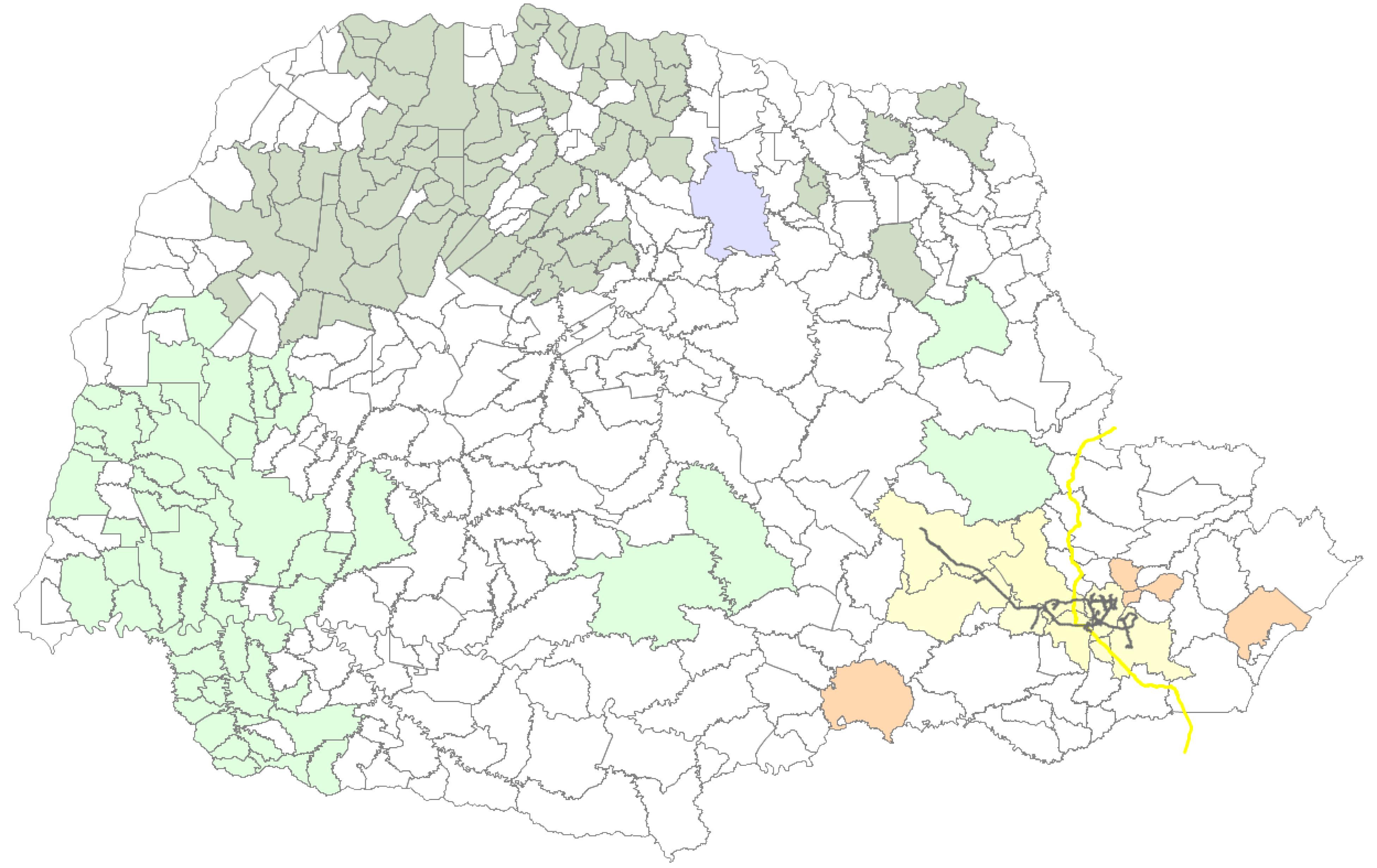 Communes reliées par le réseau de distribution (8)
Communes reliées par GNC (5)
Communes reliées par GNL (1)
COMMUNES AVEC POTENTIEL DE GAZ NATUREL
Biométhane (Canne à sucre)
Biométhane (Porcs)
GASBOL
CURITIBA
» SIÈGE
Rua Hasdrúbal Bellegard, 1177 - Cidade Industrial 
CEP: 81460-120 Fone: (41) 3312-1900 
Regarde sur google maps

» ESPAÇO COMPAGAS
Avenida Visconde de Guarapuava, 5170 Batel
CEP: 80240-010
Regarde sur google maps

LONDRINA
Rua Ibiporã, 520 - Jardim Santo Antonio
CEP: 86060-510 Tel: (43) 3328-5034
Regarde sur google maps

PONTA GROSSA
Rua Lamenha Lins, 57 - Bairro Uvaranas
CEP: 84025-030 Tel: (42) 3229-5279